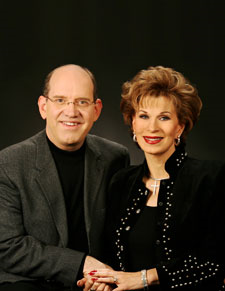 Rick and Denise Renner are committed to building a large, powerful church in Red Square, the very heart of Moscow and the church is growing quickly.  Rick's TV show is broadcast in Ukraine, Belarus, Latvia, Moldova, Kazakhstan, Kyrgyzstan, Armenia, Georgia, and large parts of Russia, Azerbaijan, Estonia, Lithuania,  Tajikistan, Uzbekistan, and Siberia.  				     Instructor for AFCM-ITC
Apostolic Transformations 2
The Saul/Paul Call
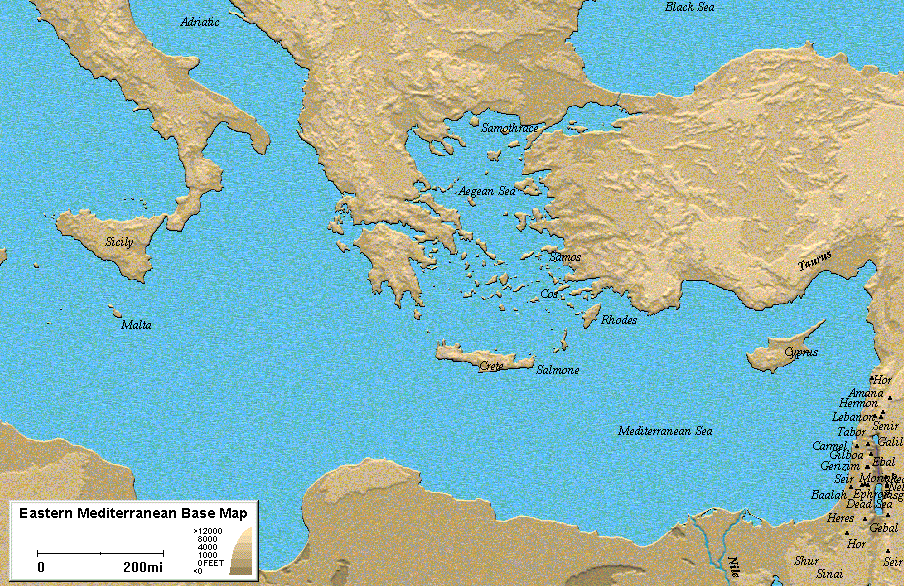 The Way:
Acts: 8:1-3   Paul before coming to Christ
1 Timothy 1:12  What Paul says about himself.
Blasphemer:
Persecutor:
Injurious:
Acts 26:11  Paul shares with King Agrippa II about himself.
Acts 9:1
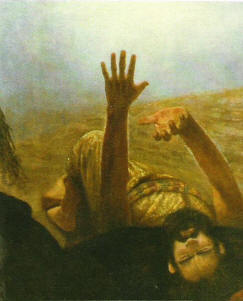 Acts 9:4-6  Paul’s vision in Luke’s account.
Acts 26:9-17  Paul’s vision given to King Agrippa II
“I am sending you”  Greek: apostelo
Apo = away	     stelo = to send     compound words means                 “to send away”
“An Apostle to the Dogs”   “An Apostle to the Gentiles”
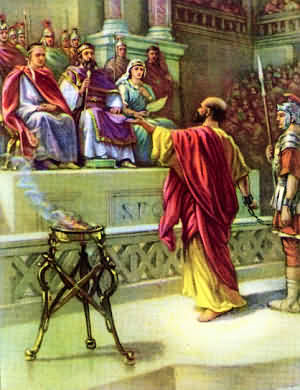 Philippians 3:5   Paul’s Pedigree
Circumcision-
Stock of Israel-
Tribe of Benjamin-
Hebrew of Hebrews-
Pharisee-
Zealot-
Righteousness-
Acts 9:10  Ananias  called by Jesus to confirm His words to Saul.
Acts 9:26-31   Paul in Jerusalem
Paul is sent home to Tarsus
Paul disappears for 3 years
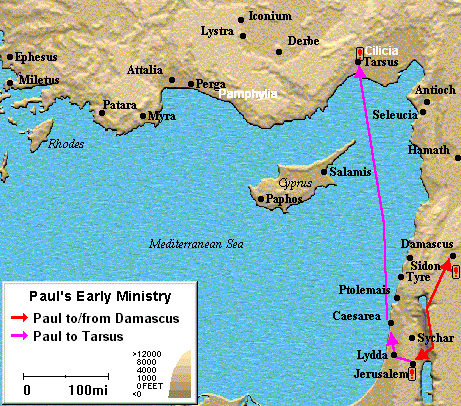 Acts 13:1-3  The Hub of Activity moves to Antioch in Syria
Barnabas-
Simeon-
Lucius-
Manaen-
Saul-
Prophets:	Teachers:
Acts 13:2  Barnabas and Paul are “sent forth“:   Greek:  Apostelo
Admiral of a fleet of ships
1 Corinthians 3   Paul describes the apostolic ministry given to him.
“according” to the grace given to me…
“wise master builder”
“wise”
“master builder”
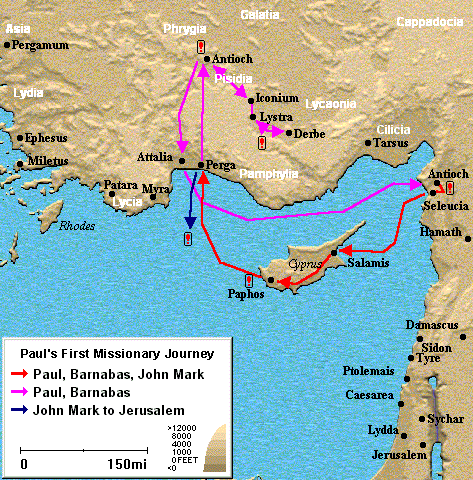 Paul and Barnabas sent off to work with the Gentiles?
Cyprus- Salamis
Antioch- Pisidia
Acts 14:1   Icomium, Lystra, Derbe
Acts 15 “The Debate”   Gentiles must convert to Judaism
Acts 16:5  Second Missionary Journey strengthening the churches
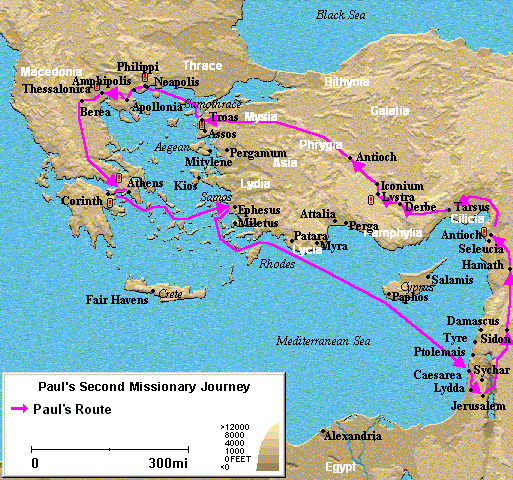 Acts 17 – Thessalonica, Berea
Paul to Athens…..
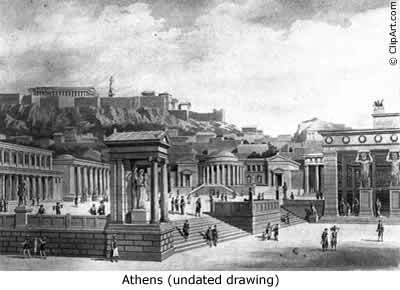 Immoral City of the goddess Athena
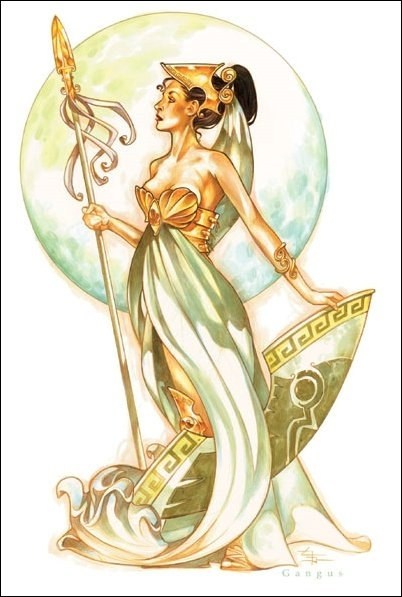 Message of the idol to the Unknown god.
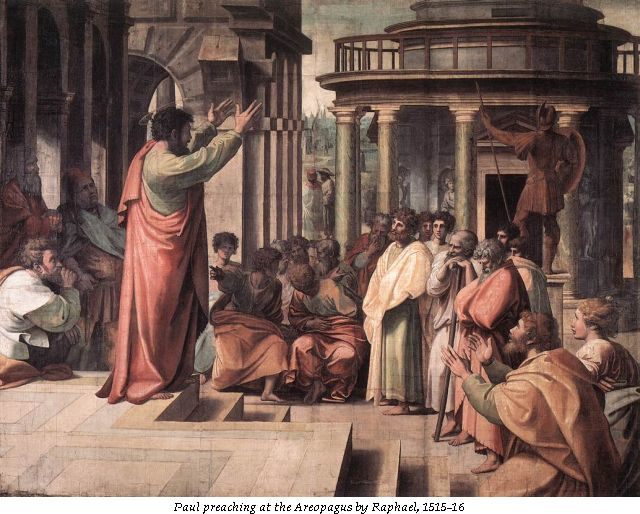 On to Corinth… If you think Athens was bad, wait till you arrive in Corinth.
Worship of Aphrodities and Dionysus
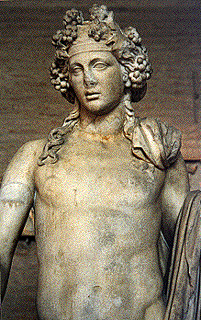 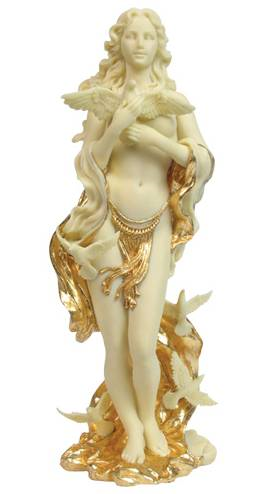 Meet Aquila and Priscilla
Establish a church and stays a year in Corinth
Silas and Timothy show up.
Acts 18:6 Paul finally declares what he has known all along.   An Apostle to the Gentiles.
Acts 18:9 Another vision:
Ephesus Acts 19-20:1
Worship of the goddess Artemis
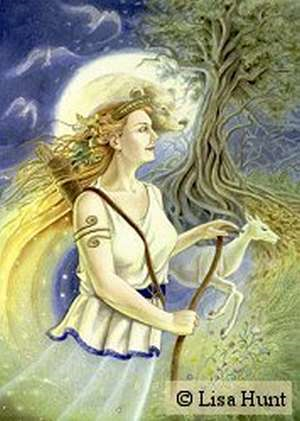 Establishes a large church
Demetrius  Acts 19:23-41
Economy - verses 27-28
Timothy set in as Pastor of Ephesus
1 Timothy 1:3-5
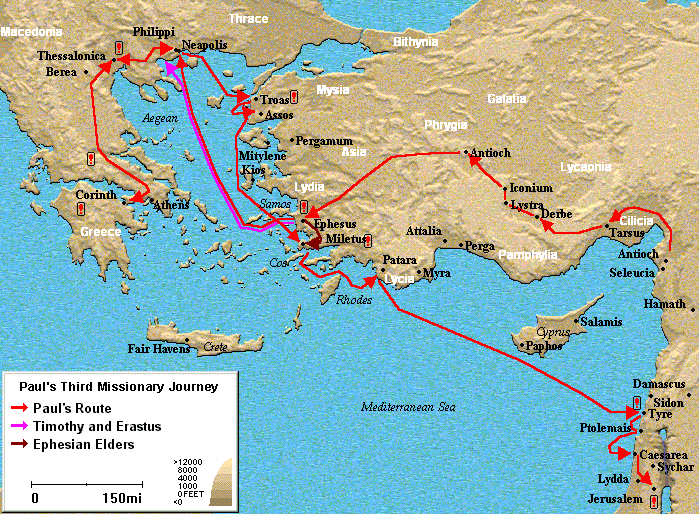 II.
III.
IV.